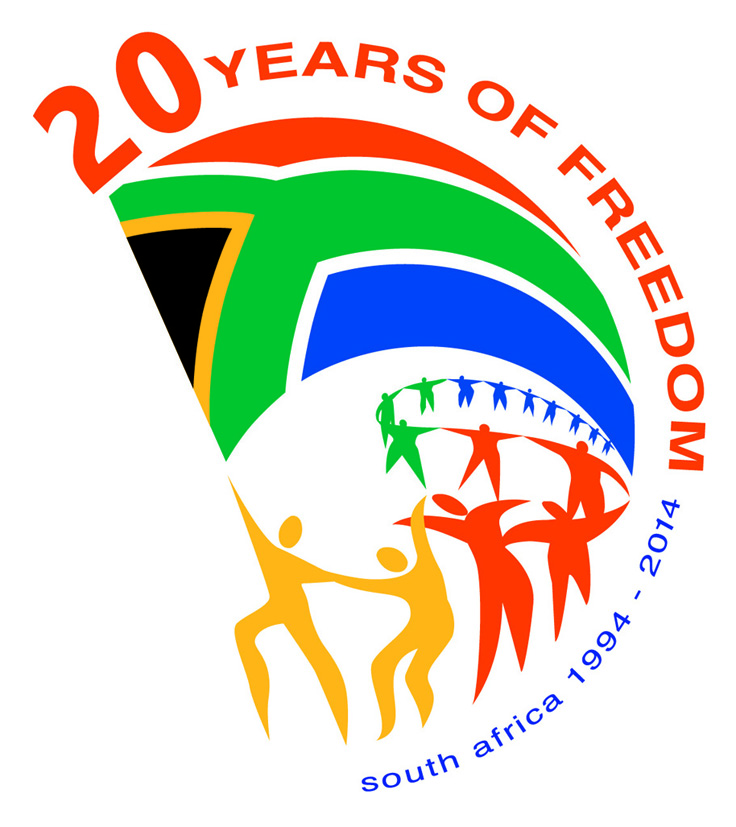 Portfolio Committee on Human Settlements 08 March 2016
Responses to  SONA and Budget Speech – 2016
Mr. M. Tshangana
NDP Recommendations
Respond systematically to entrenched spatial patterns across all geographic scales that exacerbate social inequality and economic inefficiency;
Review housing policies to better realize constitutional housing rights and ensure that the delivery of housing is used to restructure towns and cities and strengthen the livelihood prospects of households;
2
NDP Recommendations
Develop a more coherent and inclusive approach to land i. e. develop overarching principles for spatial development;
Revise the regulations and incentives for housing and land use management;
Radically revise the housing finance regime;
Build capabilities for transforming human settlements; and 
Develop bolder measures to develop sustainable human settlements.
3
MTSF – Human Settlements
Medium Term Strategic Framework (2014-2019):
Ensuring that poor households have adequate housing and better living conditions;
Support the development of a functionally and equitable residential property market; and
Improving institutional capacity and coordination for better spatial targeting.
4
Strategic Goal – Human Settlements
Strategic goals of the Department:
Accelerate the delivery of housing opportunities;
Improve access to basic services;
Provide a framework for more efficient land use; and 
Improve access to the property market.
5
Responses to the 2016 SONA
Economic Growth – Nine Point Plan;
The Department has initiated the Catalytic Projects Programme to give impetus to socio-economic growth;
Programme will deliver R298bn of multiplier benefits;
Proposal to align the Government Employee Housing Scheme and the Finance Linked Individual Subsidy Programme (FLISP); 
Minister Sisulu has now been delegated to chair of the SIP7 Sub-Committee and Department will now activate the necessary mechanisms to coordinate the planning, alignment and funding for integrated human settlements development including transport with municipalities  ;
6
Responses to the 2016 SONA
Economic Growth – Nine Point Plan;
The Department has issued Ministerial directives to ensure 10% of human settlements grant funding is allocated to youth enterprises and professionals undertaking work in the sector.
The Department has issued Ministerial directives to ensure 30% of human settlements grant funding is allocated to women enterprises and professionals undertaking work in the sector.
The Department has concluded an agreement with Department of Small Business Development and work has begun on the development of co-operatives with human settlements and housing development – Vulindlela Project
7
Responses to the 2016 SONA
Economic Growth – Nine Point Plan;
As part of the response to improve access to social and rental accommodation Department with SHRA and Provinces have initiated and implemented projects in line with the inner-city revitalisation strategies and this inlcudes Umlazi, Joburg, Cape Town and Tshwane Inner-Cities
Department already through the Gauteng Partnership Fund, TUHFT and USDG providing funding for student accommodation.
Department is with the eThekwini Metropolitan undertaking a process to support the development of 6000 units for accommodation
8
Responses to the 2016 SONA
Economic Growth – Nine Point Plan;
The Department has finalised draft Memoranda of Agreement with Department of Rural Development and Land Reform, Water and Sanitation, Science and Technology, Public Works and Public Enterprises – Objective is for the Department to support cross-cutting initiatives including bulk and link services related to water and sanitation, innovative building technology and even broadband roll-out – through USDG, HSDG, Social Housing Restructuring Grant and Land release initiatives.
9
Responses to the 2016 SONA
Migration Policy:
Department is part of the team formulating the policy;
Subsidy regime allows for non-South African citizens to benefit from rental subject to non-subsidised rate
Department is part of the IMC team delegated under leadership of Home Affairs to liaise with UNHCR on the matter of migration
Funding Leverage:
The rationalization of NURCHA, NHFC and RHLF into a consolidated DFI as presented to the Portfolio on the 01st March 2016.
10
Responses to the 2016 Budget Speech
Cost Containment
Department budget curtailed by total of R3.8bn
The Department has included representatives of National Treasury in the assessment and recommendation processes of the Catalytic Projects and the integrated development zone projects referenced by the Minister of Finance form part of the human settlements projects to be implemented.
The travel and subsistence policies of Department are consistent with the National Treasury guidelines
11
Responses to the 2016 Budget Speech
Cost Containment
Department budget curtailed by total of R3.8bn
Department compensation of employees is receiving attention and the ADG has appointed a Human Resources Improvement Task Team to implement the structure as proposed and approved with Minister and this includes activation of the regional management in the Department
Coherence, support and ownership by management to ensure government objectives and outcomes are achieved.
Directives and measures issued to entities to ensure development mandate of government implemented.
12
MTEF Allocation - 2016
The budget of the Department has been affected negatively by the economic downturn. 
The Departmental capital and operational budget was reduced although additional funding was provided for programme and project support.
13
Budget Reductions over 2016 MTEF
R1.6 billion reduction to the Human Settlements Development Grant;
R807 million reduction of the Urban Settlements Development Grant;
The goods and services budget reduced by R16.7 million in 2016/17, R17 million in 2017/18 and R20.5 million in 2018/19; and
Compensation of employees reduced by R28.9 million in 2017/18 and R43.1 million in 2018/19.
14
Allocation by Programme for the 2016 MTEF
Compensation of Employees
The current staff establishment consists of 893 positions. Of these 646 are funded positions, of which 605 are filled and 41 vacant.
The Department will implement measures now as to ensure that the Department will be able to meet the shortfall, within the framework of the approved structure by Minister and a human resources improvement plan.
Allocation over MTEF by Economic Classification
Provincial Impact Reduction on the HSDG
Municipal Impact of the Reduction on the Urban Settlements Development Grant
THANK YOU
“We have come a long way – Celebrating 20 Years of Freedom!”
20